Financiële kaders Ver. Scouting Nederland
Update financieel beleid LLA, zoals calamiteitenfonds en doorschuiven overschot naar toekomstige edities.
Vastleggen financieele beleid TOES. Naar schaalbaar doorbelasten gebruikskosten.
Verwijzen naar Scoutinglandgoed BV bij verenigingsterreinen.
Aanpassen parameter gewenst eigen vermogen die aansluit bij werkelijkheid risico LLA.
Kengetallen op basis van financieel kader
Ad 1. Omvang Algemene reserve: 1,71 voldoet niet
Norm algemene reserve: minimaal €1,91 mln:
Dekking gem. lasten door 50% contributie:  €1,76 mln.
Tekort calamiteitenfonds: €0,15 mln.
2
Kengetallen op basis van financieel kader
Ad 2. Omvang Eigen vermogen: 3,4 voldoet
Gouden balansregel: minimaal boekwaarde vaste activa €1,8 mln.
Ad 3. Minimale solvabiliteit: 51% voldoet
Verhouding eigen vermogen/totaal vermogen: minimaal 50%.
Ad 4. Minimale liquiditeit: 140% voldoet
Verhouding (vlottende activa - voorraden)/ kortlopende schulden: minimaal 125%.
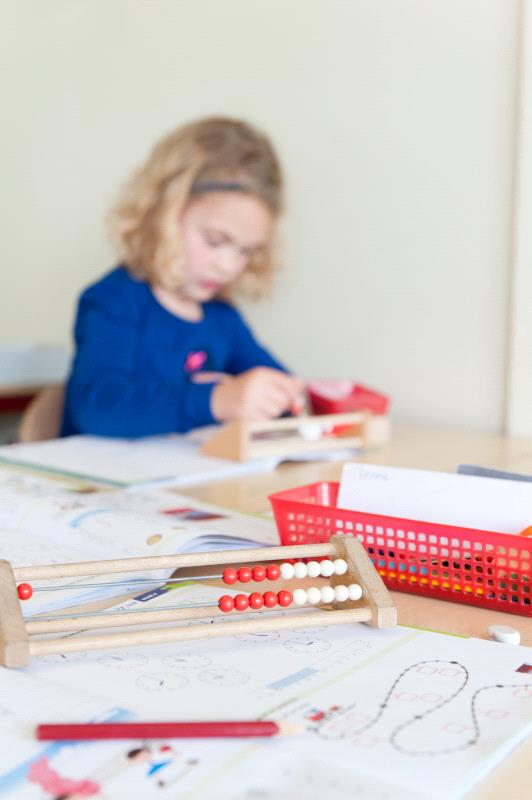 3
Besluitvorming
De landelijke raad wordt gevraagd de financiële kaders Vereniging Scouting Nederland 2015 goed te keuren.
4